Муниципальное образование Аларский район
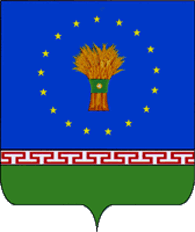 Вампилов Александр Валентинович  родился 19 августа 1937 года
Сеть образовательных организацийАларского района
16 средних общеобразовательных школ
2 основных общеобразовательных школ
23 дошкольных образовательных учреждения
2 учреждения дополнительного образования
1 оздоровительный лагерь
Сведения о вакансиях в образовательных организациях муниципального образования«Аларский район»
Сведения о вакансиях в образовательных организациях муниципального образования«Аларский район»
Сведения о вакансиях в образовательных организациях муниципального образования«Аларский район»
Сведения о вакансиях в образовательных организациях муниципального образования«Аларский район»
Сведения о вакансиях в образовательных организациях муниципального образования«Аларский район»
Сведения о вакансиях в образовательных организациях муниципального образования«Аларский район»
Сведения о вакансиях в образовательных организациях муниципального образования«Аларский район
Сведения о вакансиях в образовательных организациях муниципального образования«Аларский район
Сведения о вакансиях в образовательных организациях муниципального образования«Аларский район
Сведения о вакансиях в образовательных организациях муниципального образования«Аларский район
Сведения о вакансиях в образовательных организациях муниципального образования «Аларский район» на 2025 год
Для поддержки молодых специалистов прибывшим в образовательные учреждения Аларского района
Единовременное денежное пособие из областного бюджета в размере 92 000 руб. в соответствии с постановлением администрации Иркутской области от 27 февраля 2008г. № 35-па
Единовременное денежное пособие из местного бюджета в размере 100 000 руб. на основании постановления администрации муниципального образования  «Аларский район» от 15.02.2023г. № 144-п
Повышающий коэффициент к минимальному размеру оклада для педагогических работников дополнительного образования
Среднее профессиональное образование – 0,1
Высшее профессиональное образование – 0,2
Повышающий коэффициент к минимальному размеру оклада для педагогических работников общего образования
Среднее профессиональное образование – 0,05
Высшее профессиональное образование – 0,1
Молодым специалистам в возрасте до 35 лет
Надбавка от минимального оклада с учетом педагогической нагрузки
20 % - до 3-х лет работы
10 % - от 3-х до 5 лет работы
5 % - от 5 до 7 лет работы
МКУ "Комитет по образованию"
Электронная почта: 
alarroo@mail.ru 

Почтовый адрес:
669452, Иркутская область, Аларский район, п. Кутулик, ул. Советская, 47.
 
Приемная председателя: 
8(39564)37-1-28